CSI School Leaders Call
October 12, 2023
Agenda
[Speaker Notes: Note for familiar faces, new leaders should add name, school in the chat.]
CSI Updates
Team Updates
Welcome to our Office Administrator: 
Niria Quinones!
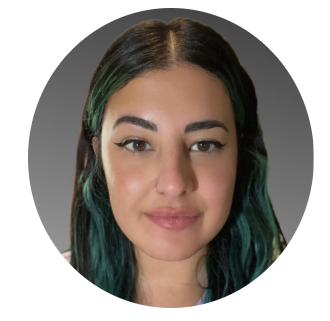 CSI Annual Report
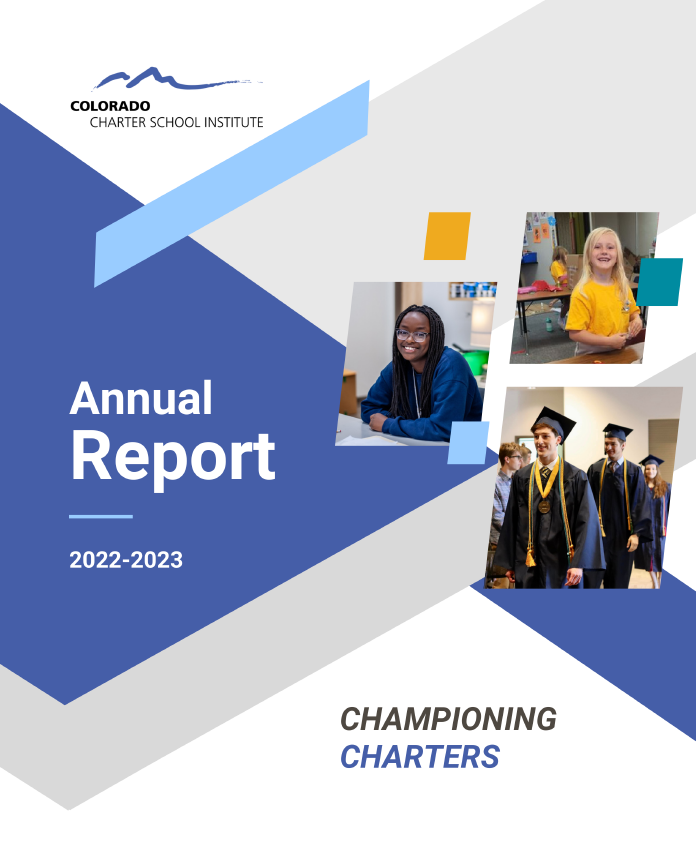 Contents
Who We Are
Our Why
Who We Serve
Organizational Performance
Championing Charters
Looking Ahead
Copies available at the School Leaders Meeting on November 3rd
Explore the 22-23 Annual Report
We'd love to hear your feedback:   
communications_csi@csi.state.co.us
School Leader Events
Regional Leadership Lunches
Grand Junction: 9/22 from 11-1 @ The Ale House

Denver: Pick One!
10/3 from 11-1 @ Hacienda Colorado (near 470/I-25)
10/4 from 12-2 @ Comida (Stanley Marketplace)

Northern Colorado: 10/13 from 11-1 @ Academy of Arts & Knowledge (catered lunch)

Colorado Springs: 10/20 from 11-1 @ Colorado Springs Charter Academy (catered lunch)
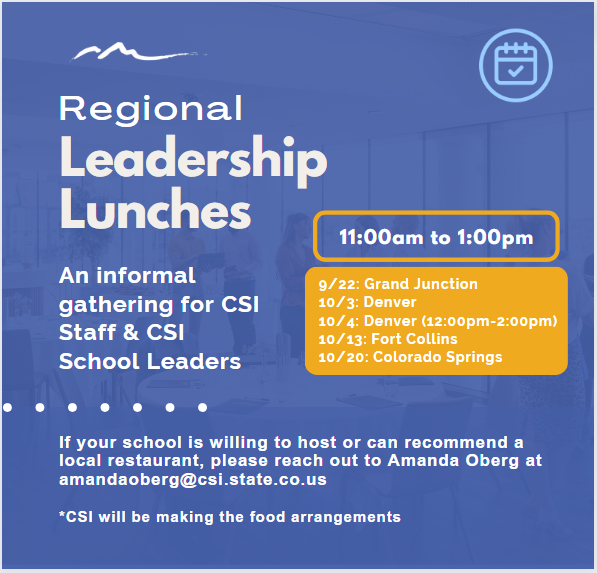 If you would like to RSVP for the Fort Collins or Colorado Springs lunches, please reach out directly to amandaoberg@csi.state.co.us.
November 3 
All School Leaders Gathering
Lowry Conference Center
9:00am-3:00pm
Registration closes TOMORROW
Session topics include:
Addressing absenteeism 
Trends in safety and crisis response
Networking
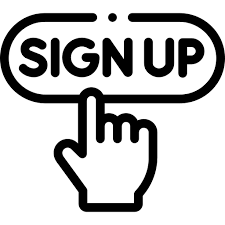 Questions? Want to present?
Email jessicawelch@csi.state.so.us
Board Brown Bag Lunches
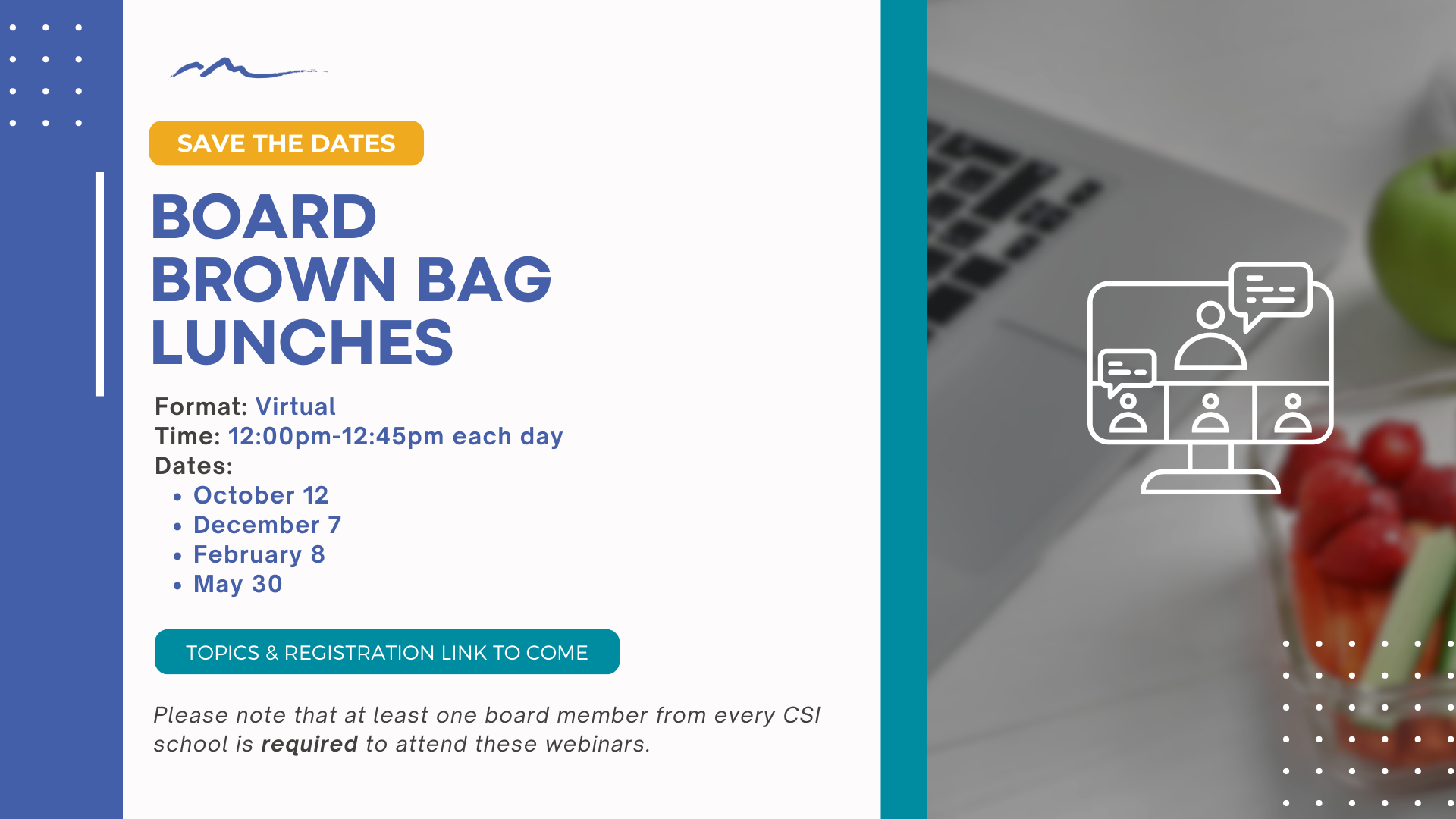 School leaders are always encouraged to attend, too!
Departmental Reminders & Upcoming Deadlines
Organizational Submissions & Audits
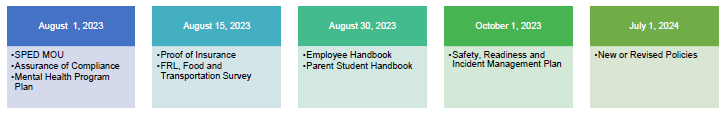 Submissions under review: 
Parent/Student Handbooks and EOPs
Schools will be expected to make updates for the 24-25 SY, unless otherwise specified.

Audits underway:
Assessment Calendar
Board Policies (Attendance, Enrollment, Grievance, Suspension/Expulsion and Student Fees)


https://resources.csi.state.co.us/organizational-submissions/
Legal & Policy
2023 Legislative Session
60+ bills introduced related to K-12 education; more than 40 enacted.
Some advocacy wins to include CSI and CSI schools, including:
SB 23-004 (mental health professionals), SB 23-094 (transportation task force), HB 23-1198 (STEM teacher externship program), and SB 23-258 (educator prep advisory committee)
Some major finance wins for CSI schools, including:
an increase in statewide average per-pupil funding;
an increase in special education funding; 
a boost in Charter School Capital Construction funding; 
adjustments to make the BEST grant program more equitable for charters; and
a commitment to fully fund CSI schools by 2024-25!
Legal & Policy
Policy Guidance and Supports
Recent changes to state law, regulation and CSI Board Policy will impact school policies and practice. 
To support schools in ongoing policy development, we have released guidance and/or sample policies that address:
Colorado Open Records Act Requests (SB 23-286)
Physical Intervention, Restraints and Seclusion (HB 23-1191; HB 22-1376; 1CCR 301-45)
Medication Administration (CSI Board Policies: Medication Administration; Administration of Medical Marijuana; Students with Food Allergies)
Non-discrimination (HB 21-1108; CSI Board Policy: Nondiscrimination)
Legal & Policy
Available for download on the L&P Resource Page
https://resources.csi.state.co.us/legal-and-policy-library/

Also, keep an eye out for…
Suspension/Expulsion Policy Guidance 
to align with HB 23-1291.
Title IX, Harassment and Discrimination Policy Guidance 
to align with revised regulations (anticipated for release in Spring 2024) and SB 23-296.
     
    Thank you for your survey responses!
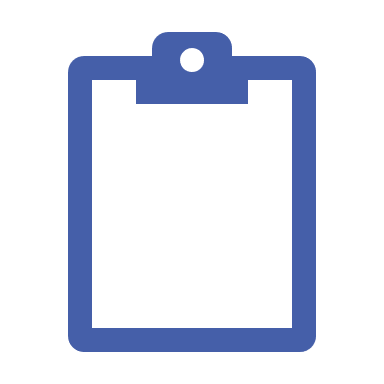 Legal & Policy
Remote Learning Due to Emergency School Closure
CDE has granted flexibility for schools to implement a maximum of five Remote Learning Option days in lieu of canceling scheduled contact day(s) to protect the health, safety or welfare of students. 
To access this flexibility, school should adopt a board policy or resolution that meets requirements established by CDE and develop a Remote Learning Option Plan.

A sample resolution is available for download here: 
https://resources.csi.state.co.us/remote-learning-due-to-emergency-school-closure/
Equity Dashboard Update
2022-23 Attendance Deep Dive and Comparison Data is in your Tableau Online account. 
2022-23 Disciple Deep Dive and Comparison will be added in November.

Need help getting access? Contact Collin Phillips (collinphillips@csi.state.co.us)
Need more background on the Dashboard? Visit the Resource Site!
Finance & Ops
Deadlines: 
10/16 -  Final Audit, Data Pipeline & Accreditation 
10/23 - Quarter 1 report 
11/1 - 1st Grants Milestone 

Financial Transparency Act (FTA) Review

Welcome Magaly to the Grants Team!
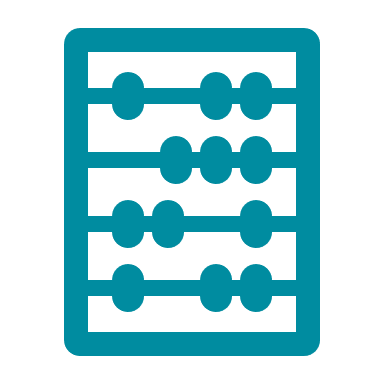 October Count
School Programs
October 18: State Assessment Accommodations training at 9am. 
Many misadministrations result from incorrect accommodations!

October 27th: Deadline for Kindergarten School Readiness data collection submission
Contact Willyn Webb with questions
Who on your staff oversees these two areas? Are these dates on their calendars?
[Speaker Notes: Oct 18 Accommodation Training Registration link: Virtual
Registration]
See you soon!
November 3rd: All School Leaders Meeting (in person)
December 7th: Brown Bag Lunch Board Training (virtual)